Stress Less
Connect, Relax, and Find Your Place

Ohio State University Libraries
April 2025
BTAA Student Wellness Symposium
[Speaker Notes: Stephanie]
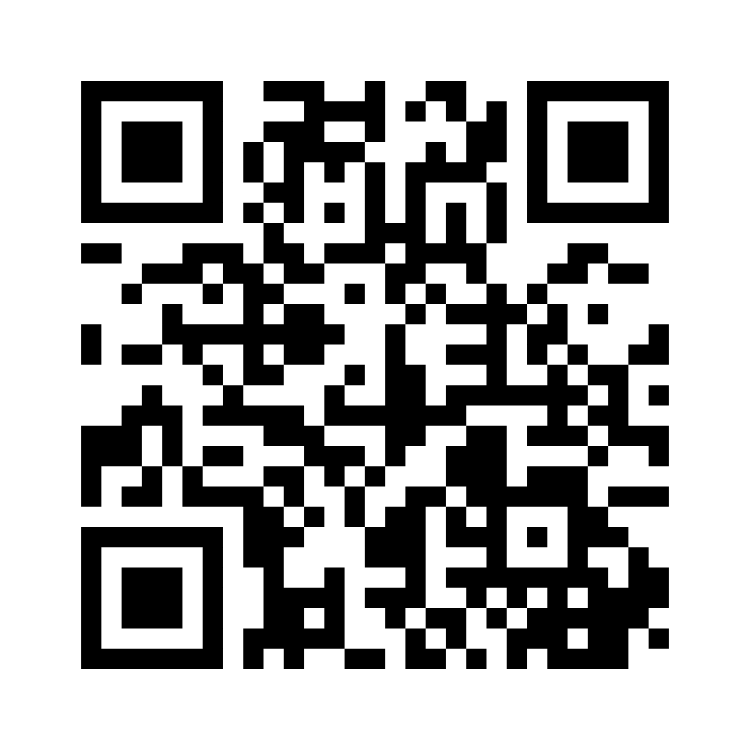 Menti.com 
Enter voting code 6106 7658
Poll Which character do you relate to today?
[Speaker Notes: https://www.menti.com/al6d2a2xo9s4]
OUR TEAM
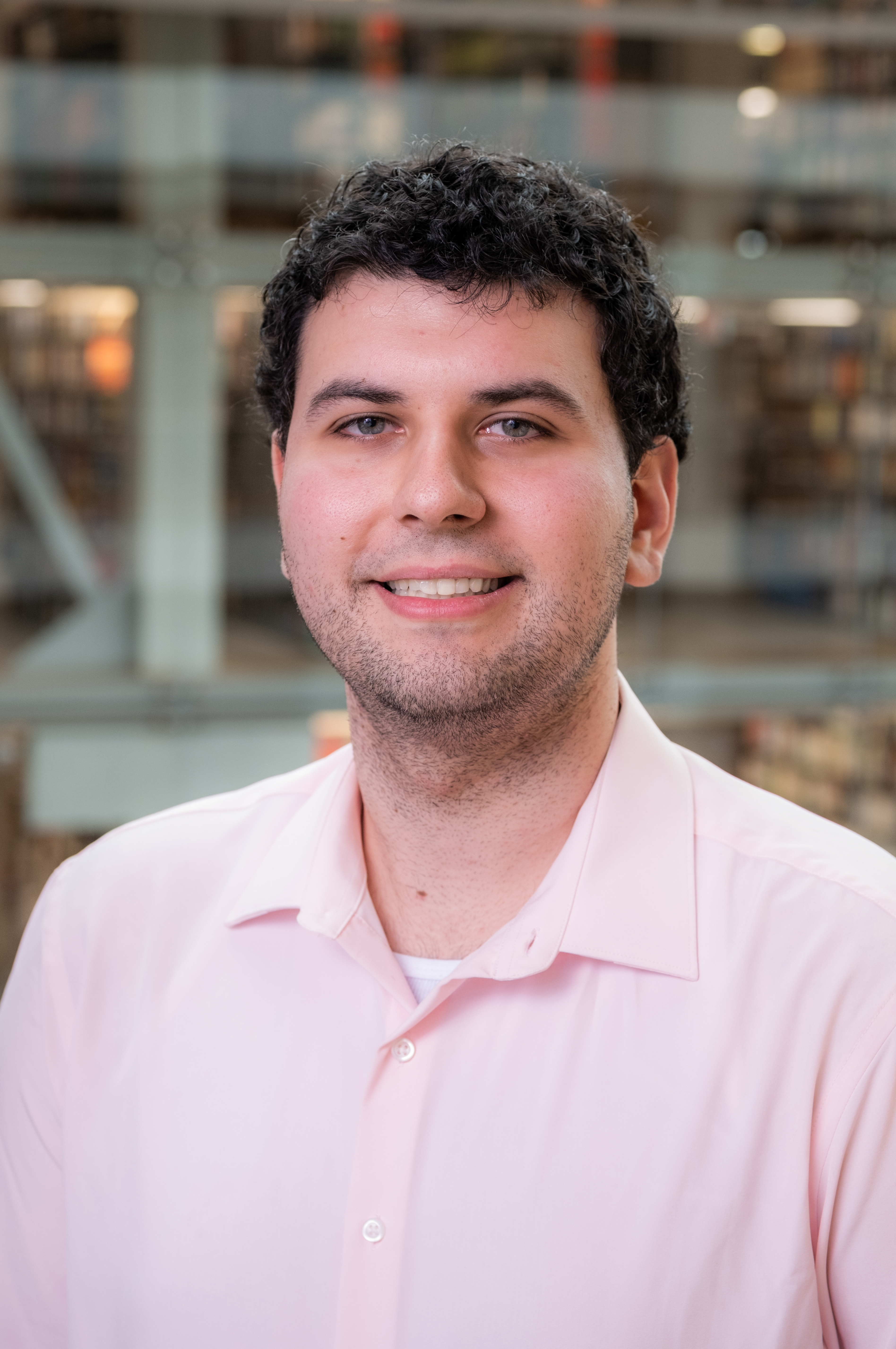 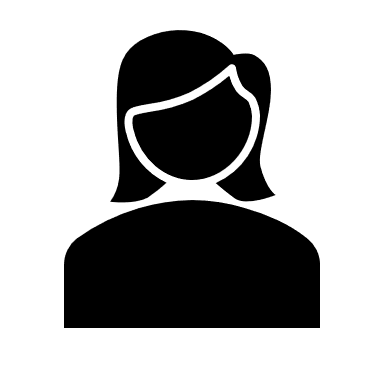 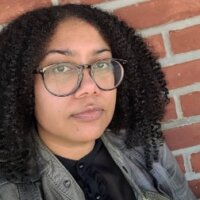 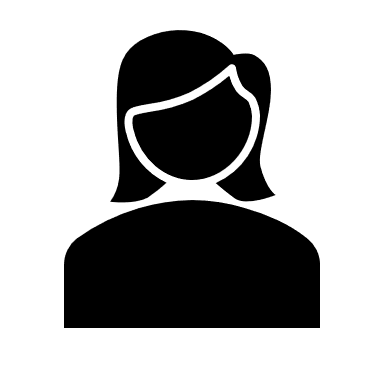 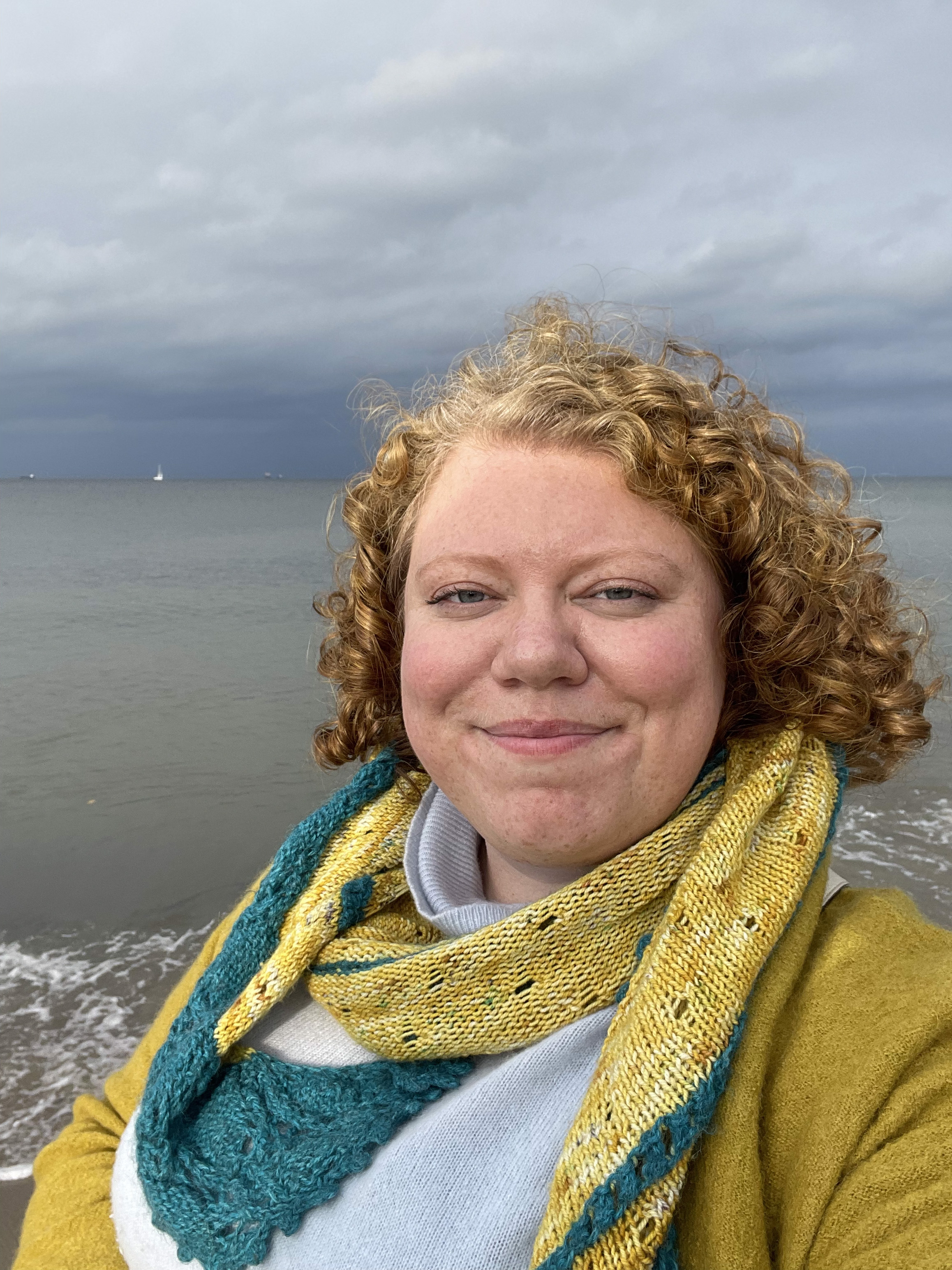 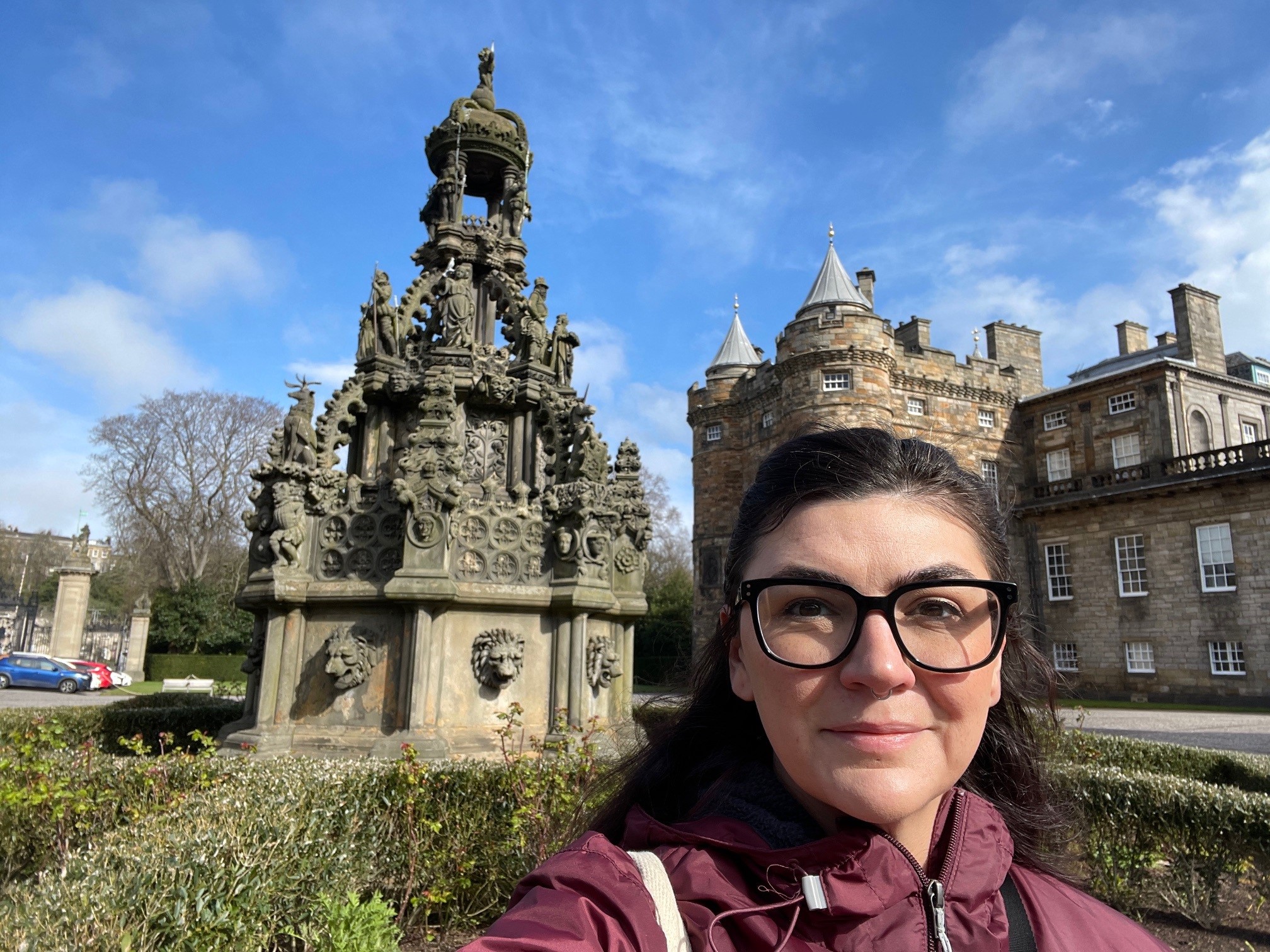 Chris Seifert
Stephanie Founds
Hanna Primeau
Angel Gondek
she/her
First Year Experience Specialist
Founds.8@osu.edu
he/him
Teaching & Learning Assistant 
Seifert.148@osu.edu
she/her
Evening Supervisor
Gondek.7@osu.edu
she /her
Instructional Designer
Primeau.8@osu.edu
Agenda
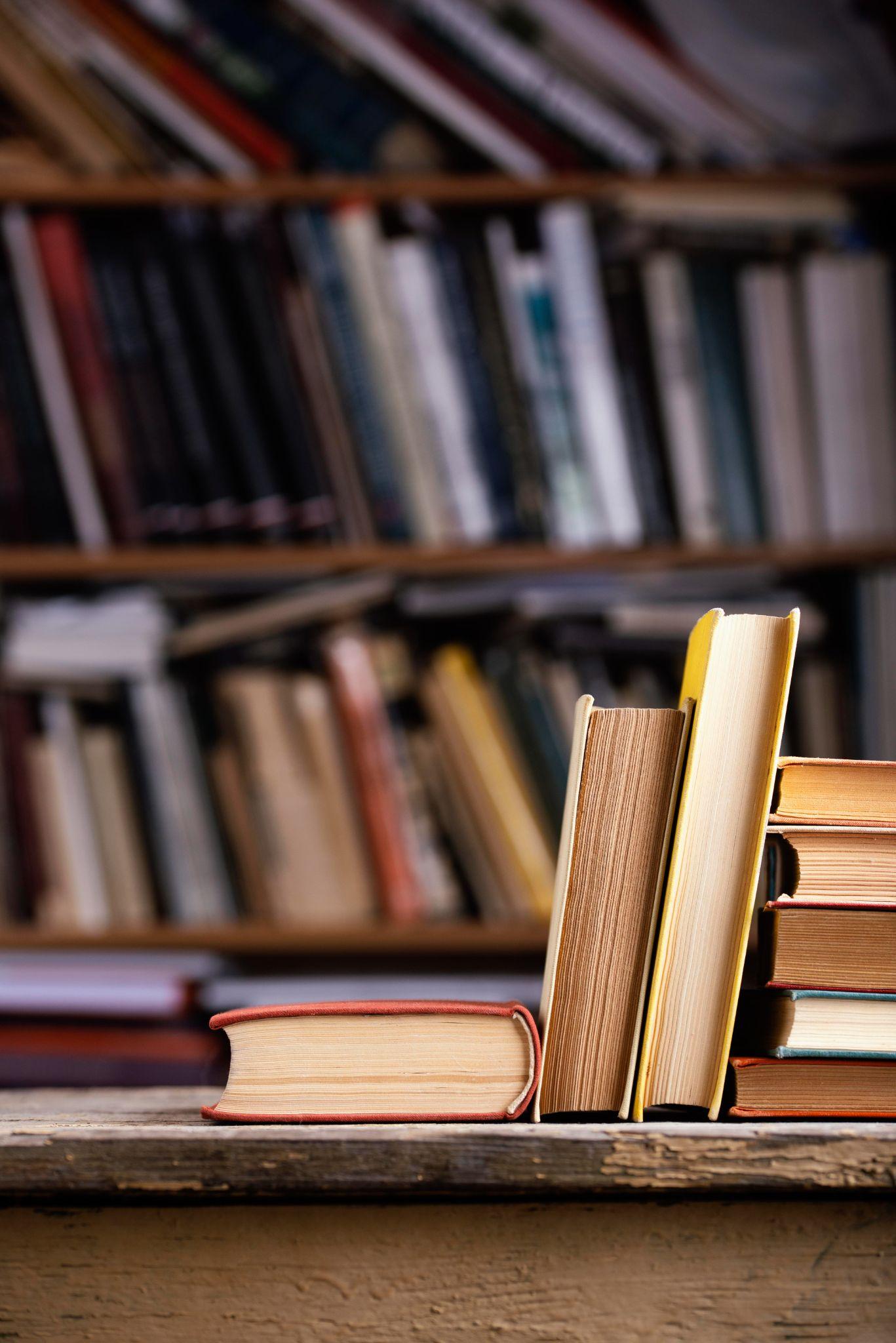 01
Background
02
Library Quest
03
Brain Breaks
04
Takeaways
05
Questions
01
Background
[Speaker Notes: Stephanie]
A Mental Health Crisis
41 percent positive for depression 
36 percent for anxiety 
14 percent for suicidal ideation 

Source: 2022-2023 Healthy Minds Study
[Speaker Notes: The study assessed students across hundreds of American colleges
compared to 21 percent, 22 percent, and 10 percent, respectively, in 2014.
(N=76406)]
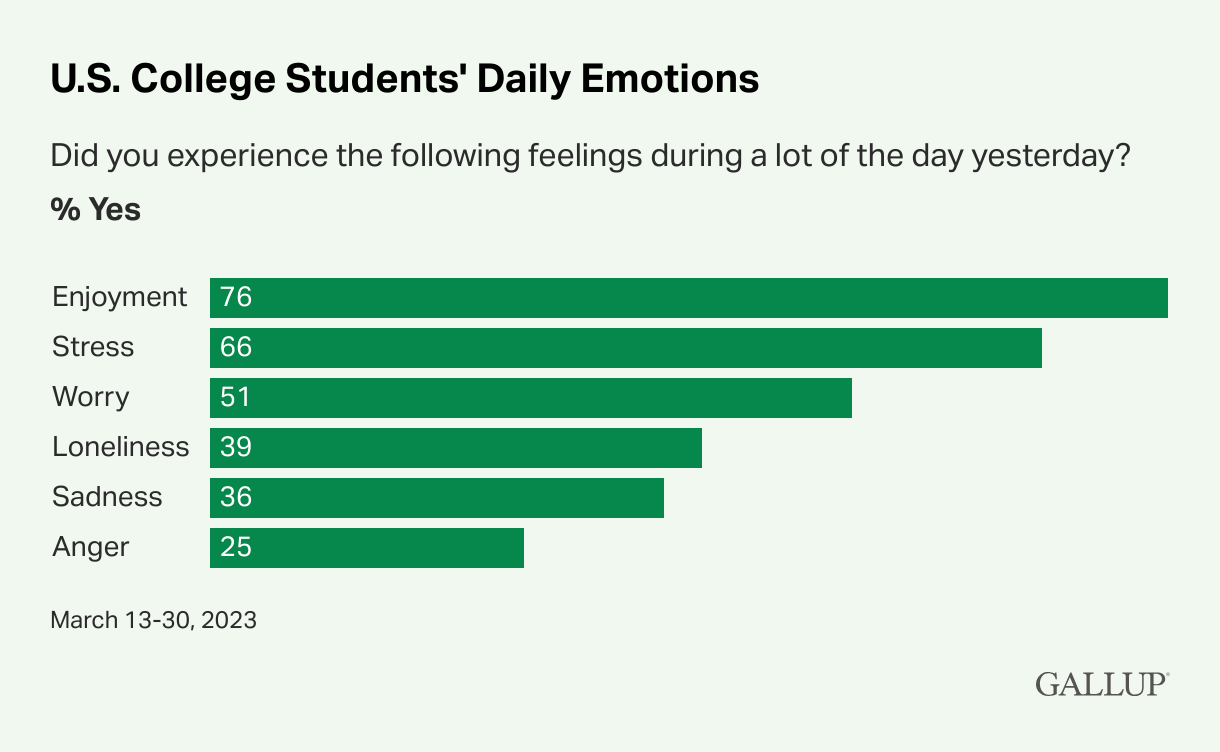 College Students Experience High Levels of Worry and Stress. For more info, click here
Well-Being
5 Major Types
Emotional
Stress management, relaxation, resilience
Physical
Healthy living, exercise
Social
Meaningful relationships and connections
Workplace
Enrichment and growth through purpose
Societal
Participation in thriving communities
Health
Mental and physical health
Happiness
High life satisfaction
Ability to manage stress
Prosperity
Sense of meaning or purpose
Source: Psychology Today
Our Programmatic Approach
Support Student Well-Being at Ohio State University Libraries
Brain Breaks
Library Quest
High engagement purposeful breaks to reduce stress 
Make connections with library personnel and other campus groups
Explore library spaces to find the “Goldilocks” fit
Connect with library personnel
02
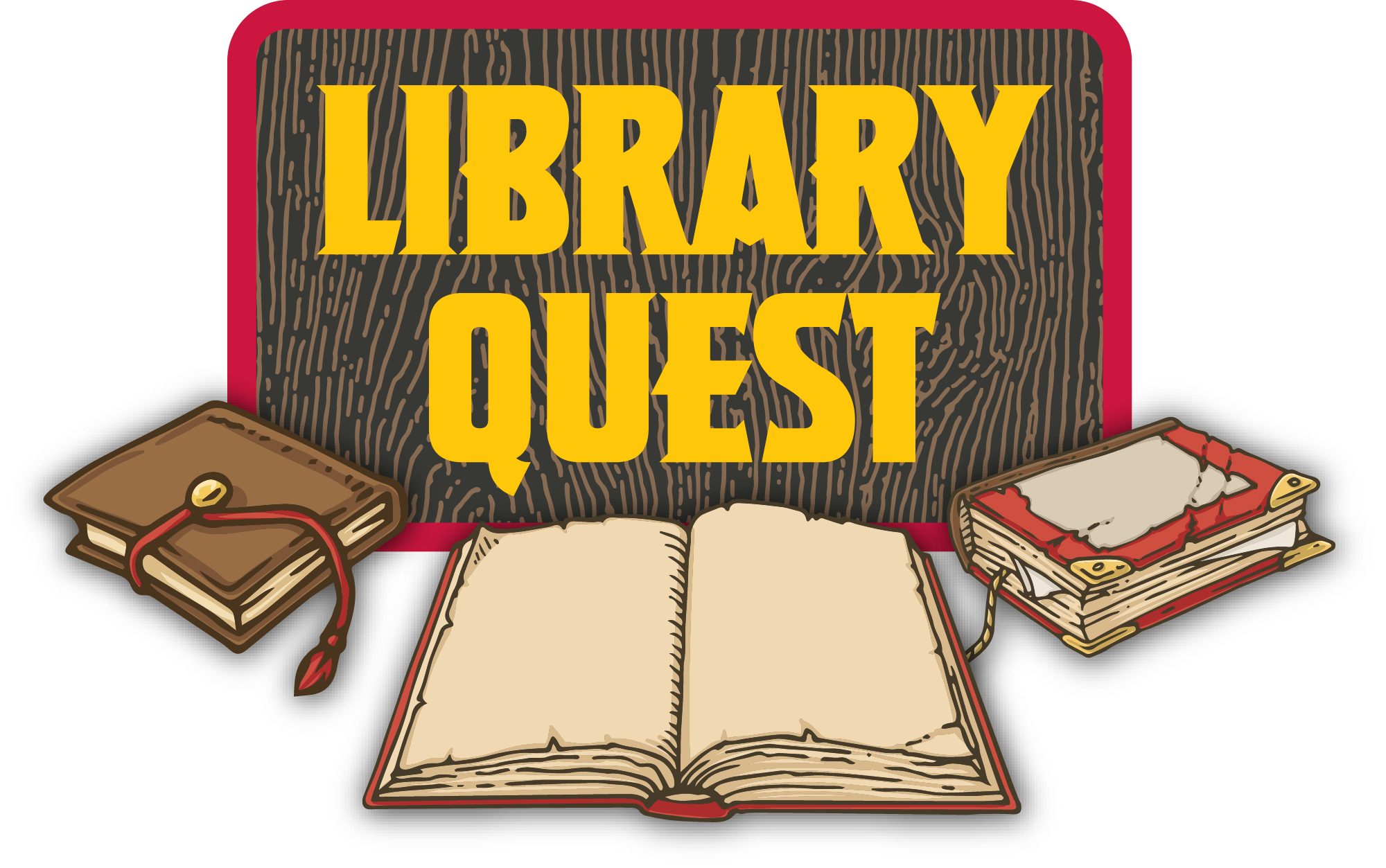 [Speaker Notes: Hanna]
The Campaign
Library Anxiety
Embolden students to ask for assistance, explore unfamiliar places, form positive information seeking behaviors.
Connect Communities
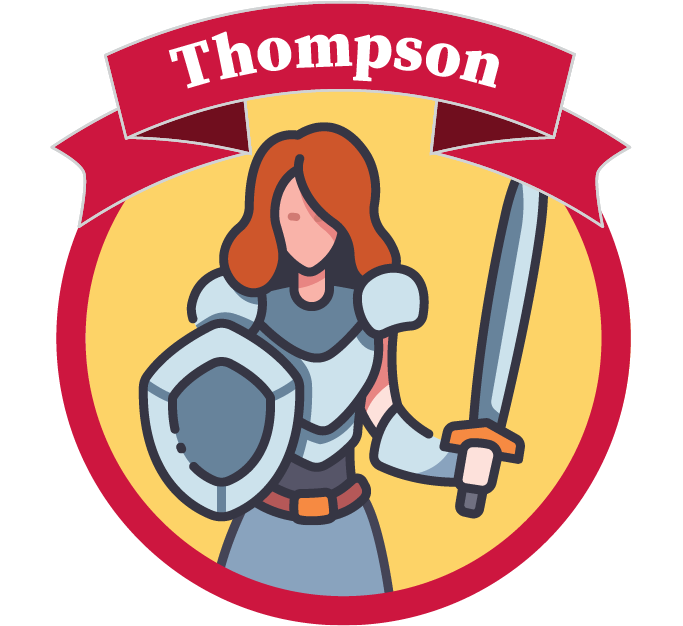 Increase social capital, welcome newcomers, encourage interactions with different groups.
Library as Experience
Demonstrate an inclusive, collaborative, adaptable, community center, or third space.
[Speaker Notes: Hanna]
Stephanie and Angel
From a Library Lens
Self-directed (scalable)
Gamification
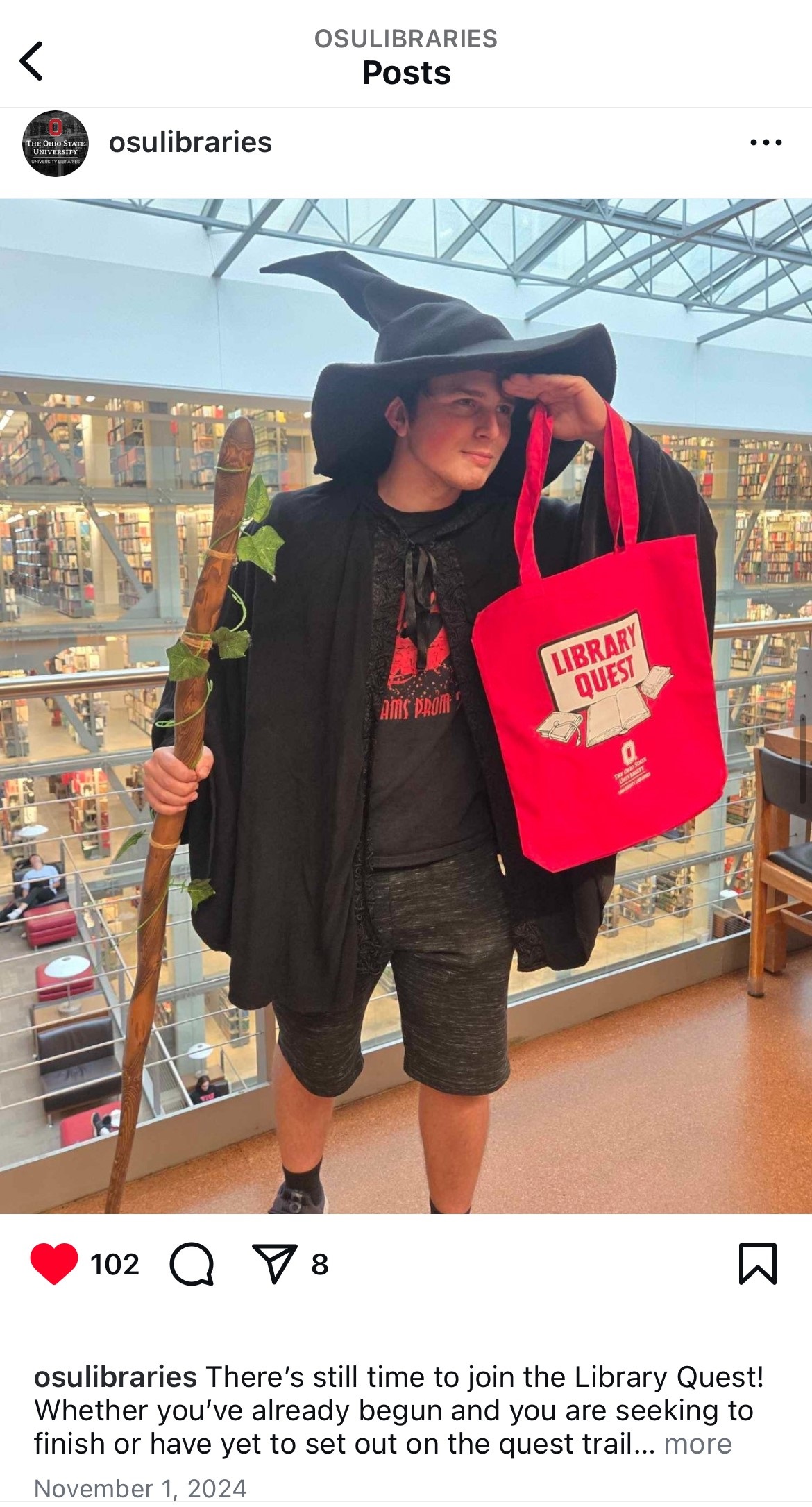 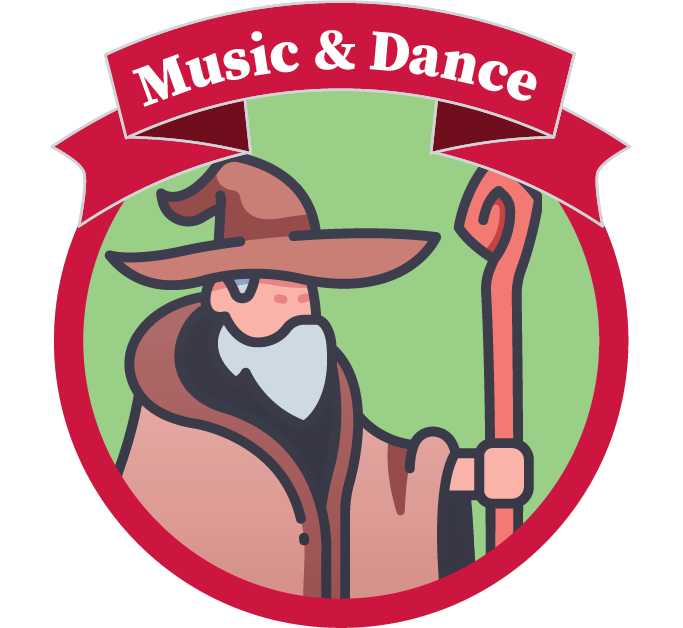 Hanna
Program automation
Data Collection
Library Marketing
Logo and badges
Promoting to students
Prizes
Bringing the Party Together
[Speaker Notes: Hanna]
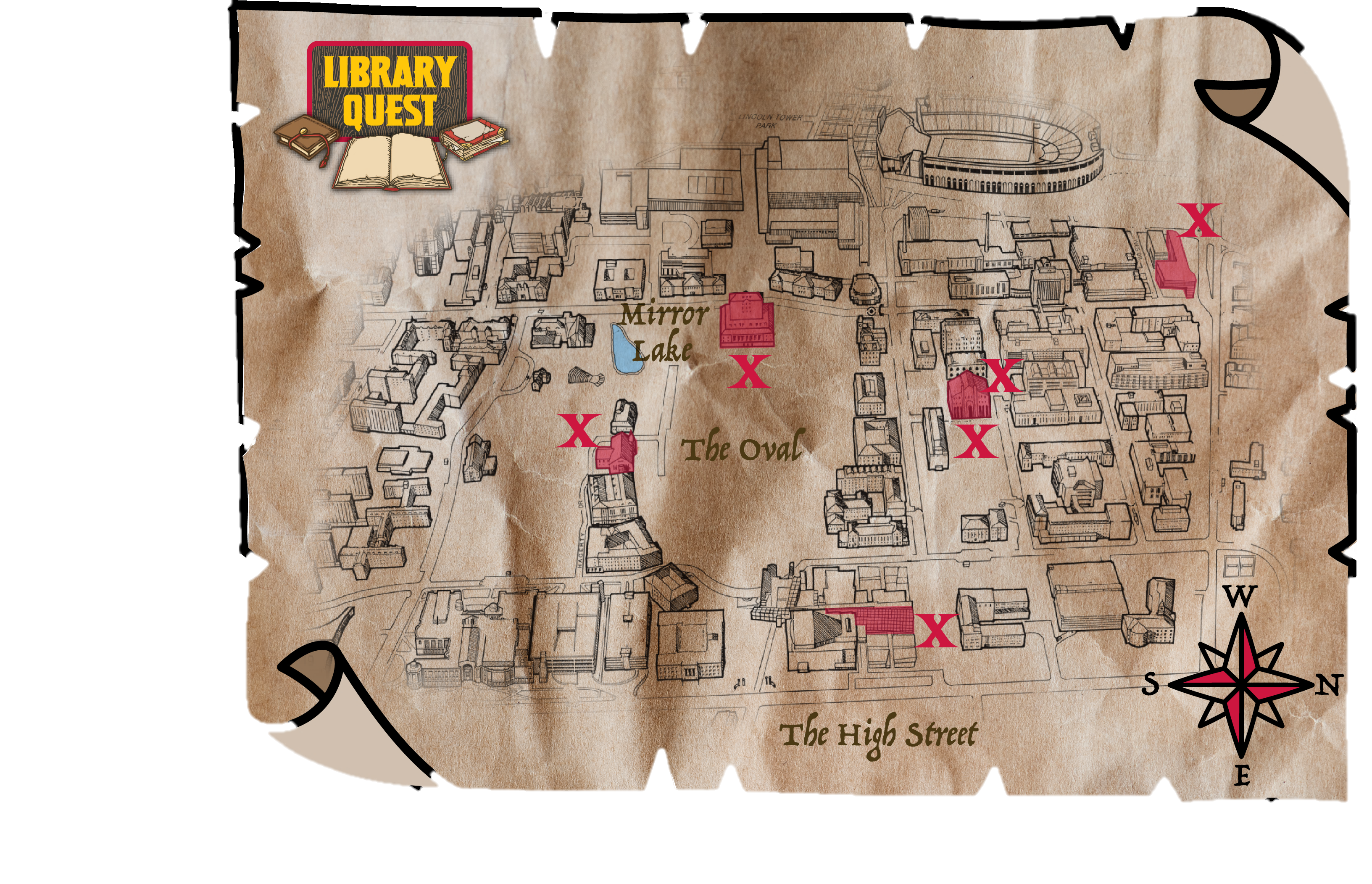 The Quest
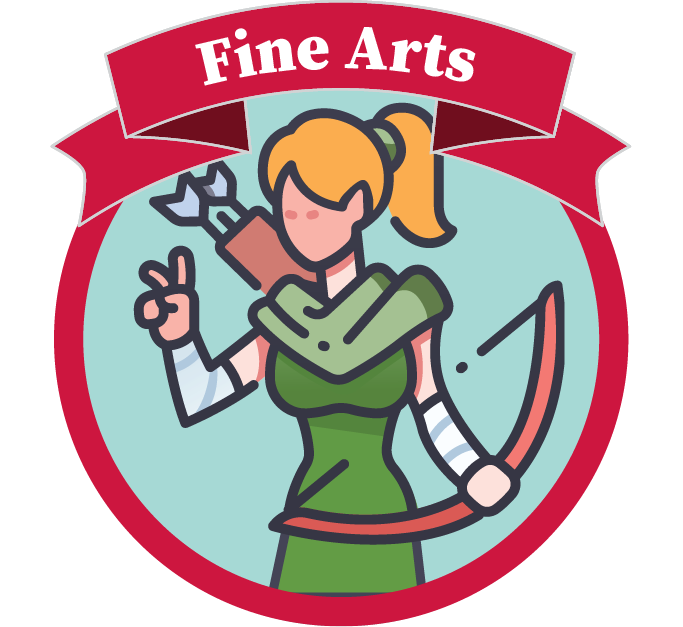 [Speaker Notes: Hanna]
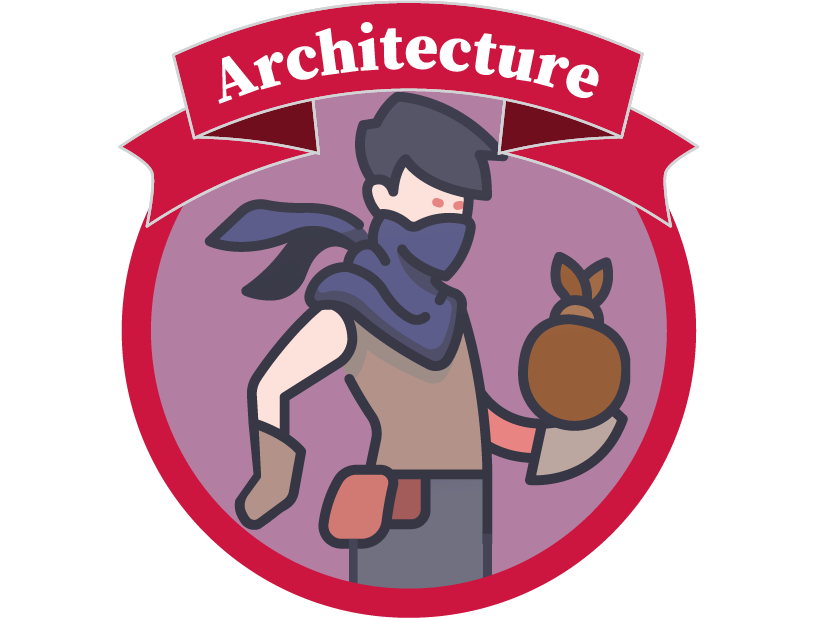 Mastering the Dungeon
Scan QR code at each location to collect a badge.
Collect all six badges
Collect your loot!
Student participants visit Library locations individually, or as a group
[Speaker Notes: Hanna]
How does it work?
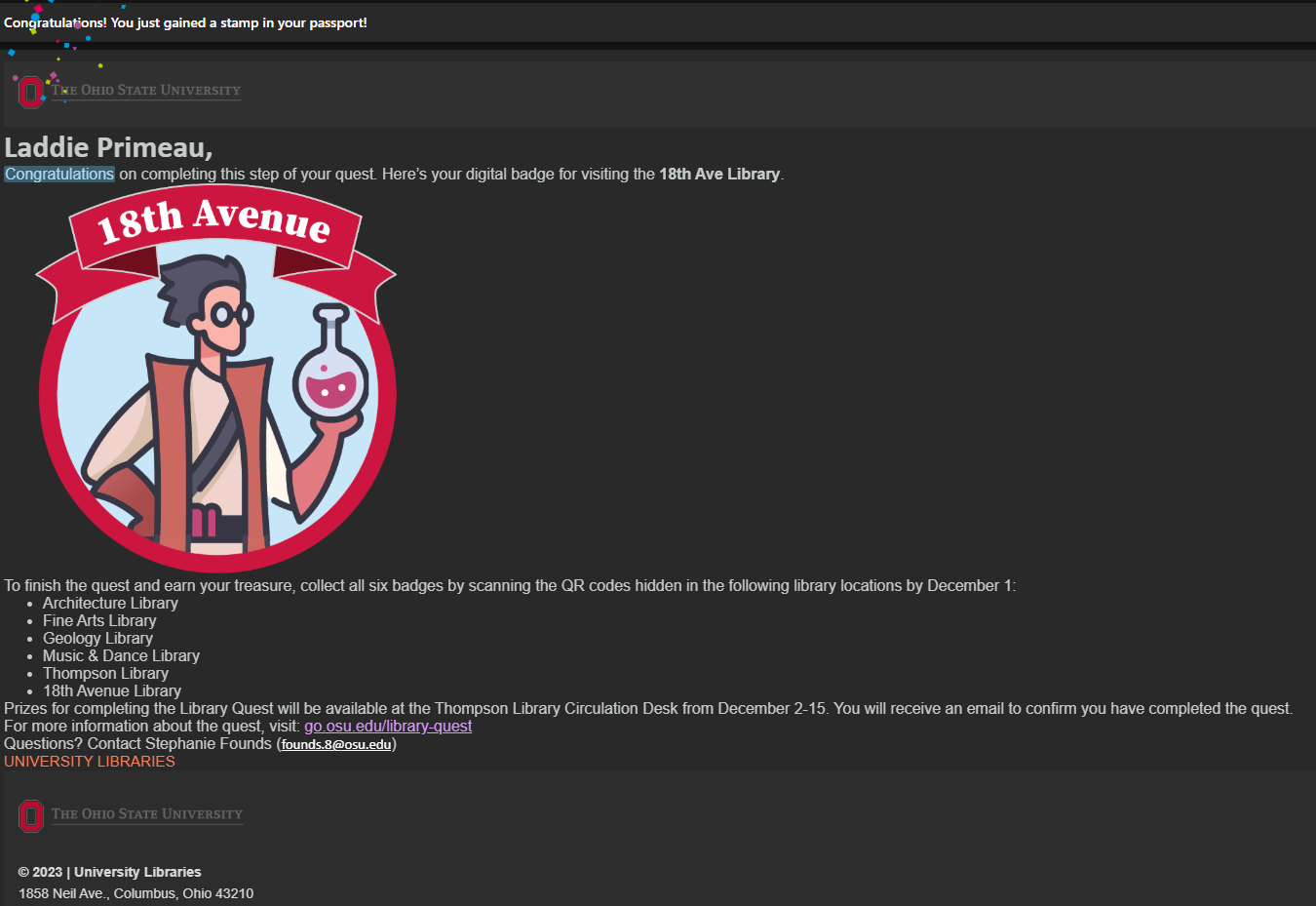 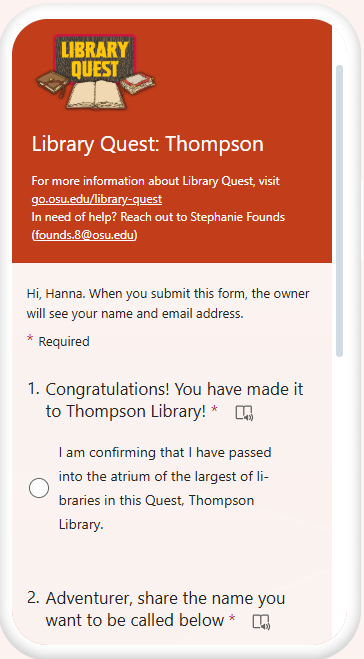 Power Automate takes over
Student finds location
QR Code Scans
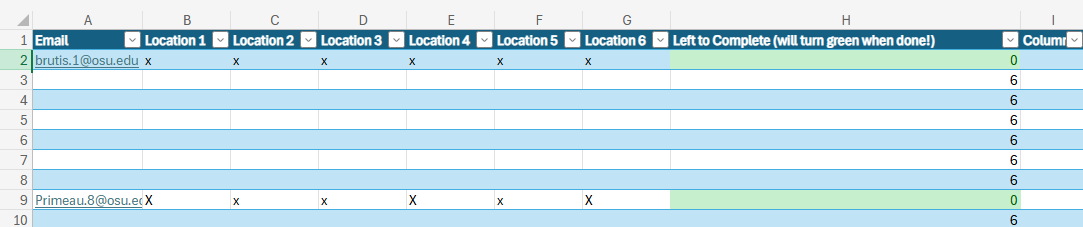 Directed to Microsoft Forms
Their name is cross refferenced from the master excel sheet.
If their name exists, they get a check box for their new destination, if it doesn’t a new entry is made
Seeks out sign with QR code
A confirmation E-mail shows up in their inbox
[Speaker Notes: Hanna]
How does it work?
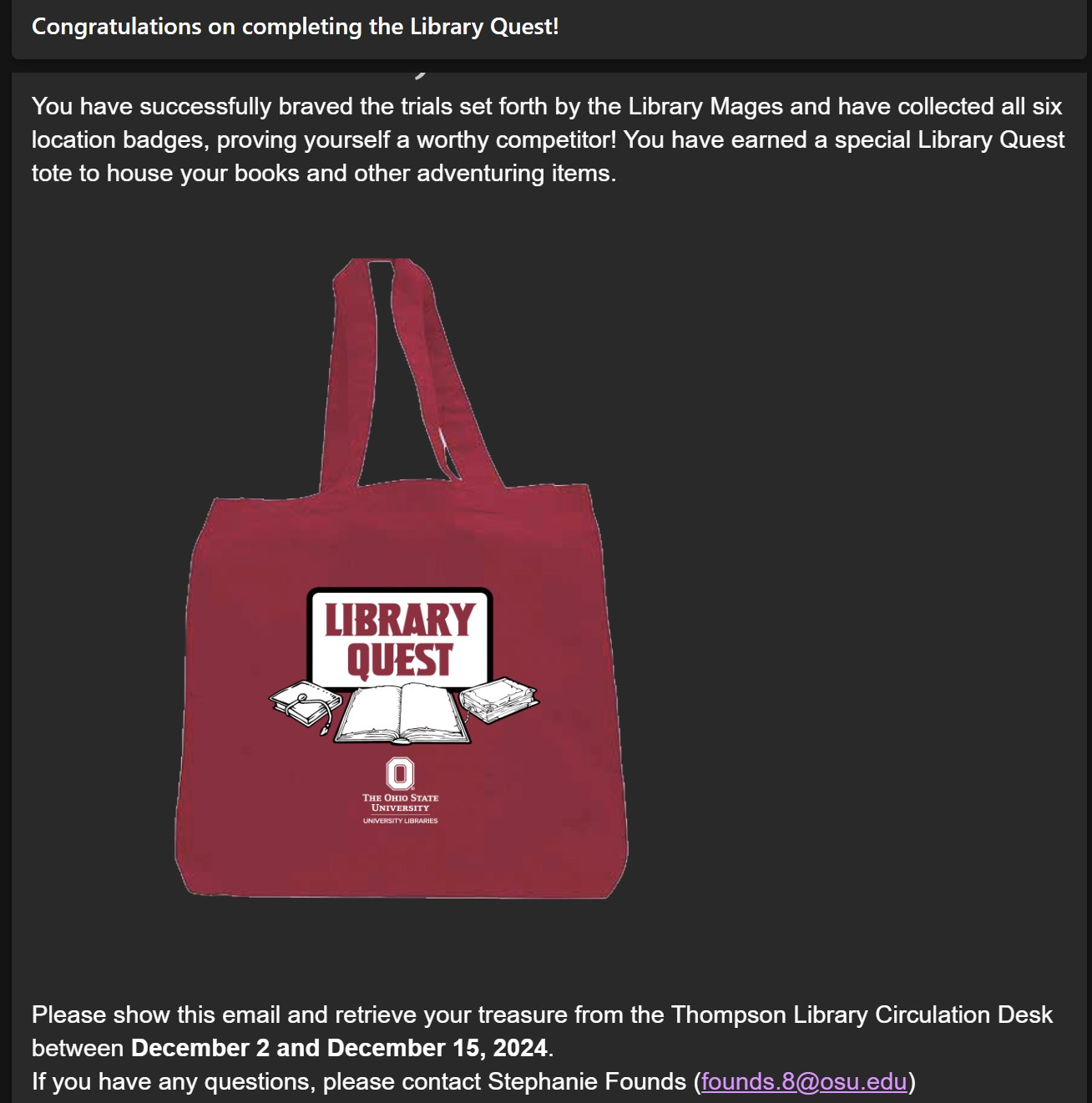 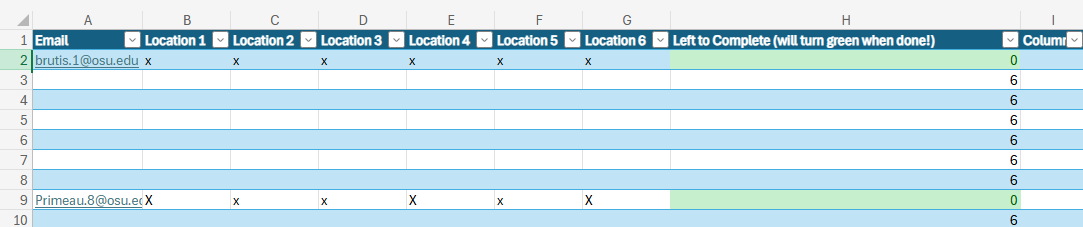 Show up to retrieve prize
Repeat 5X
A power automate checks the excel sheet for completion of previous locations; Highlights in Green when all are completed
Their name is cross referenced from the master excel sheet
A congratulatory completion email shows up in their inbox
Prize acquired!
[Speaker Notes: HANNA]
Microsoft Connections
Power Automate
If this; Then that
IF Triggers can be from any type of Microsoft tool
Excel
Forms
Can input from forms, can double check data from excel
Can read,transform and apply information from forms
Outlook
Can send emails from personal or generic email, with input from other Microsoft tools, such as forms
[Speaker Notes: HANNA]
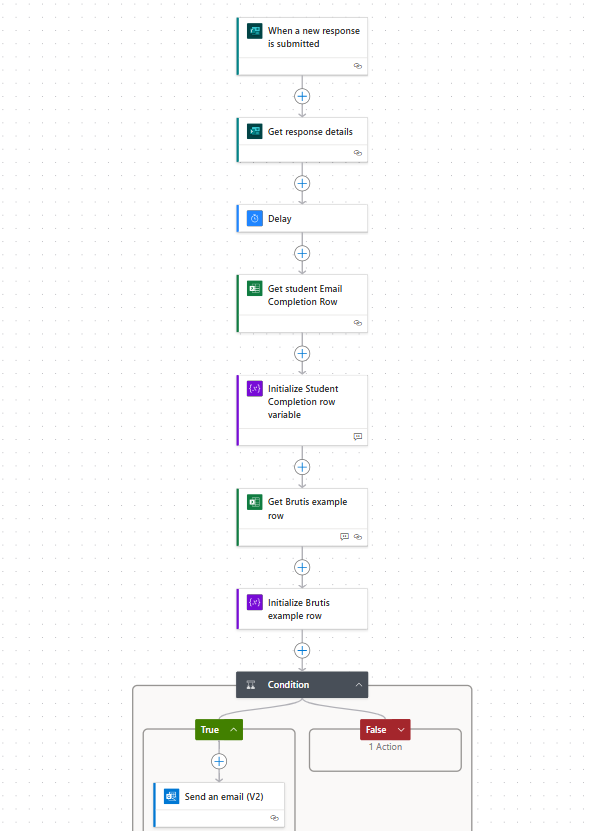 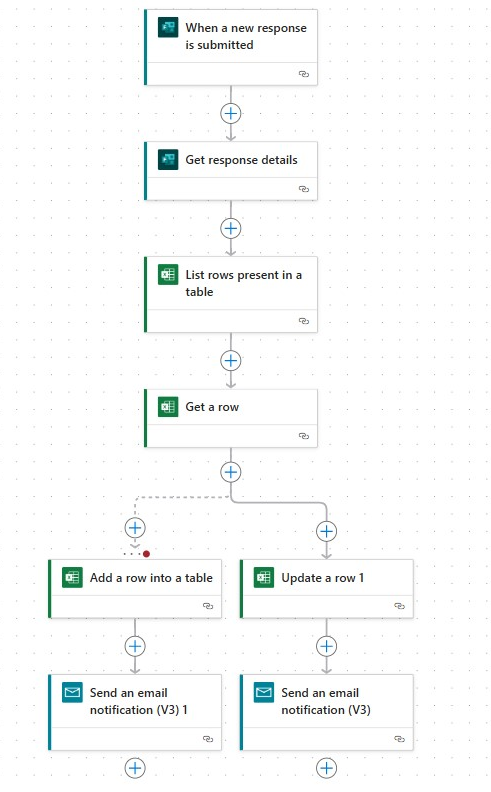 AT THE SAME TIME
[Speaker Notes: HAANNA 
One set of each of these for each location]
03
Brain Breaks
[Speaker Notes: Stephanie]
How giving our brains a break helps
Pre-frontal cortex
Taking a break allows us to
Improve physical and emotional health (movement breaks)
Prevent “decision fatigue”
Restore motivation
Increase productivity and creativity
Consolidate memories and improve learning
The PFC is involved when doing tasks that involve
Logic
Willpower
Executive functioning

Important and tiring stuff!
Source: Psychology Today
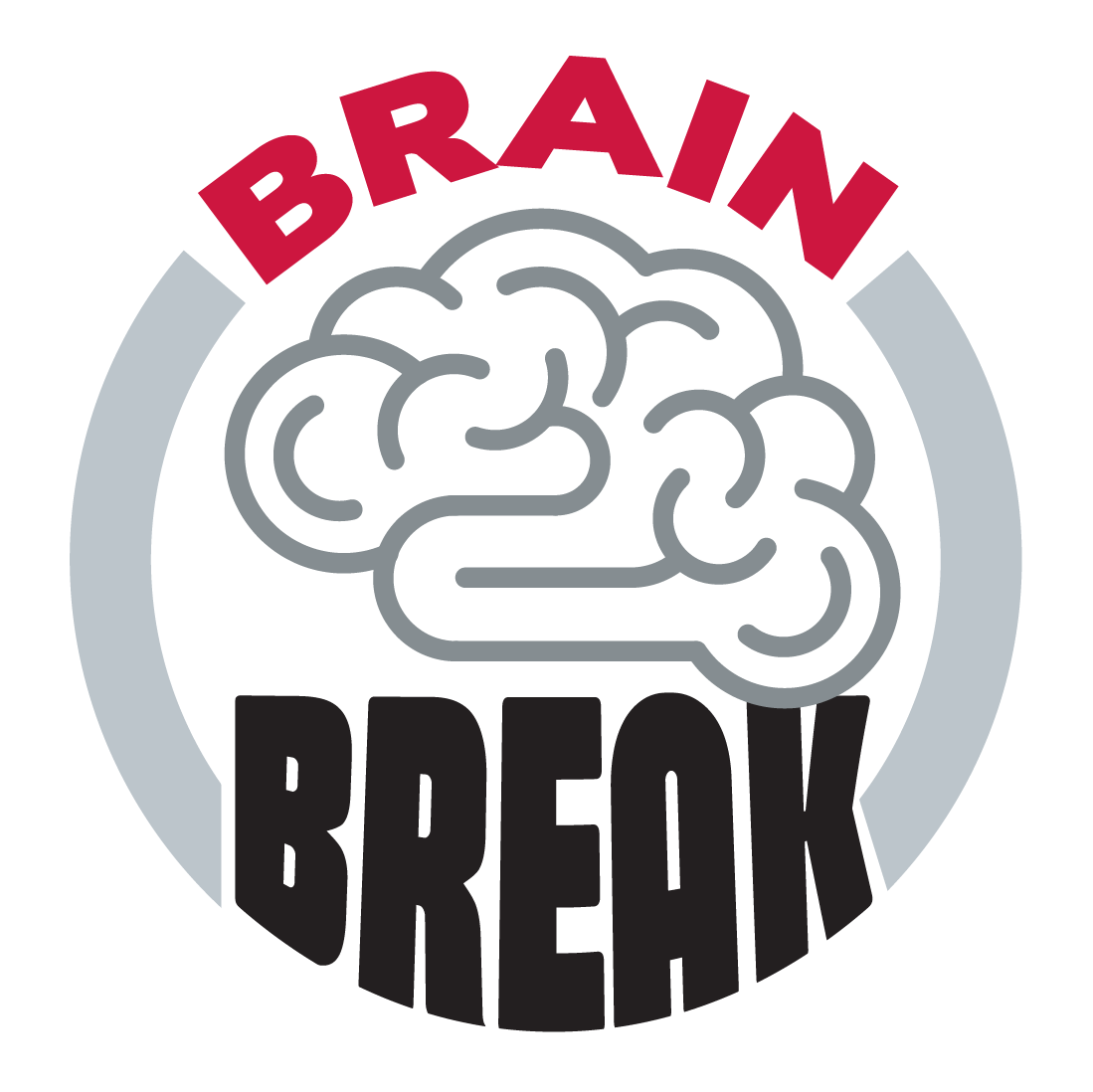 Overview
Same day, same time each week
Different activities each week
Drop-in, no registration

Goals:
Meet students where they are
Connect with students in person
Reduce library anxiety and provide a space to decompress from studying and coursework
Activity Categories
Connections
Board and card games
Book chat and teatime
Lunch with a librarian
Cookie decorating and hot chocolate
Creativity
Coloring
Puzzles
Crafting (fiber arts)
Painting flowerpots
Origami
Making bookmarks
Create a cryptid
Making kindness cards
Rock painting
Mindfulness 
VR mindfulness games
Counseling and Consultation Services visit
Mindfulness games and activities
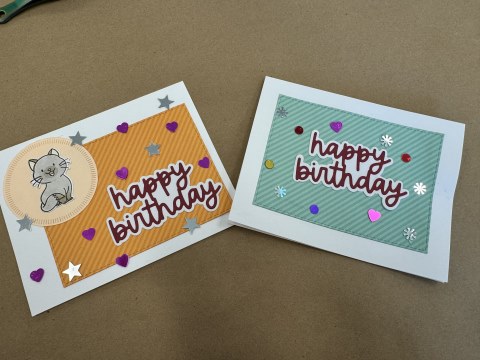 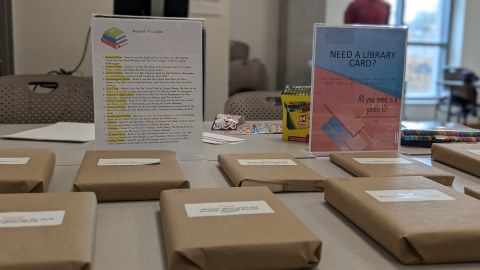 Photos
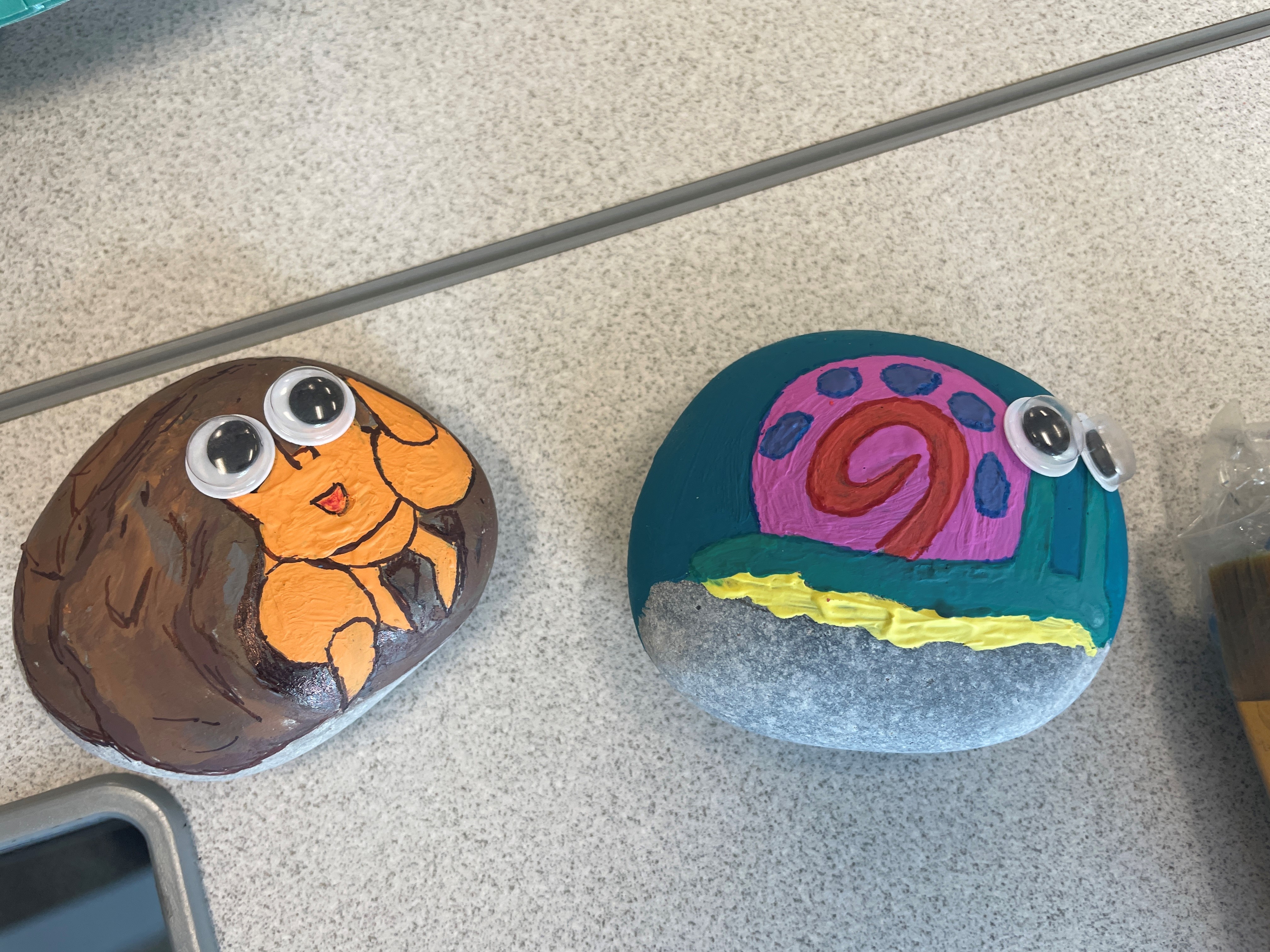 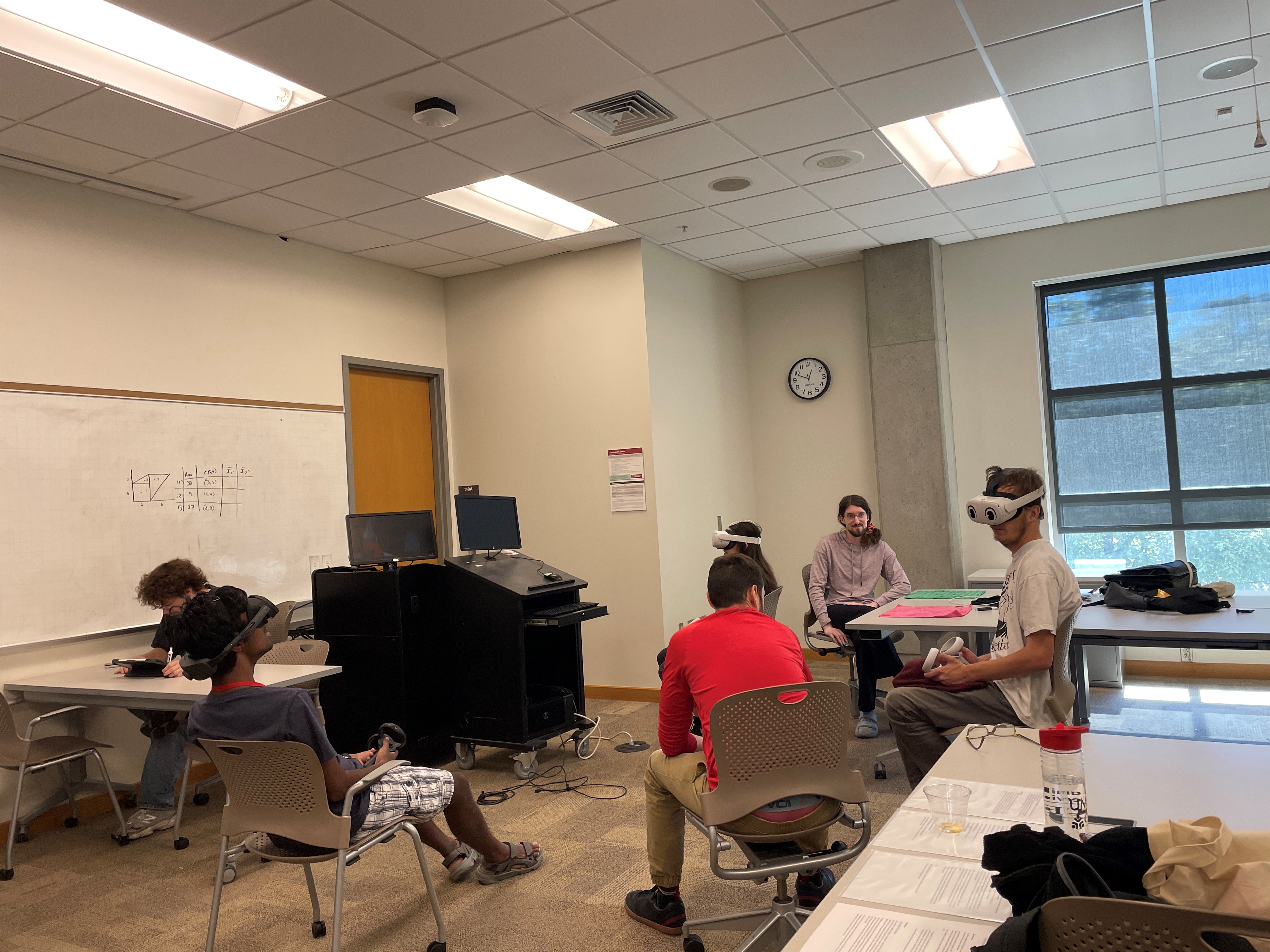 [Speaker Notes: Chris]
Buckeye Paws
Grab-and-Go Activities
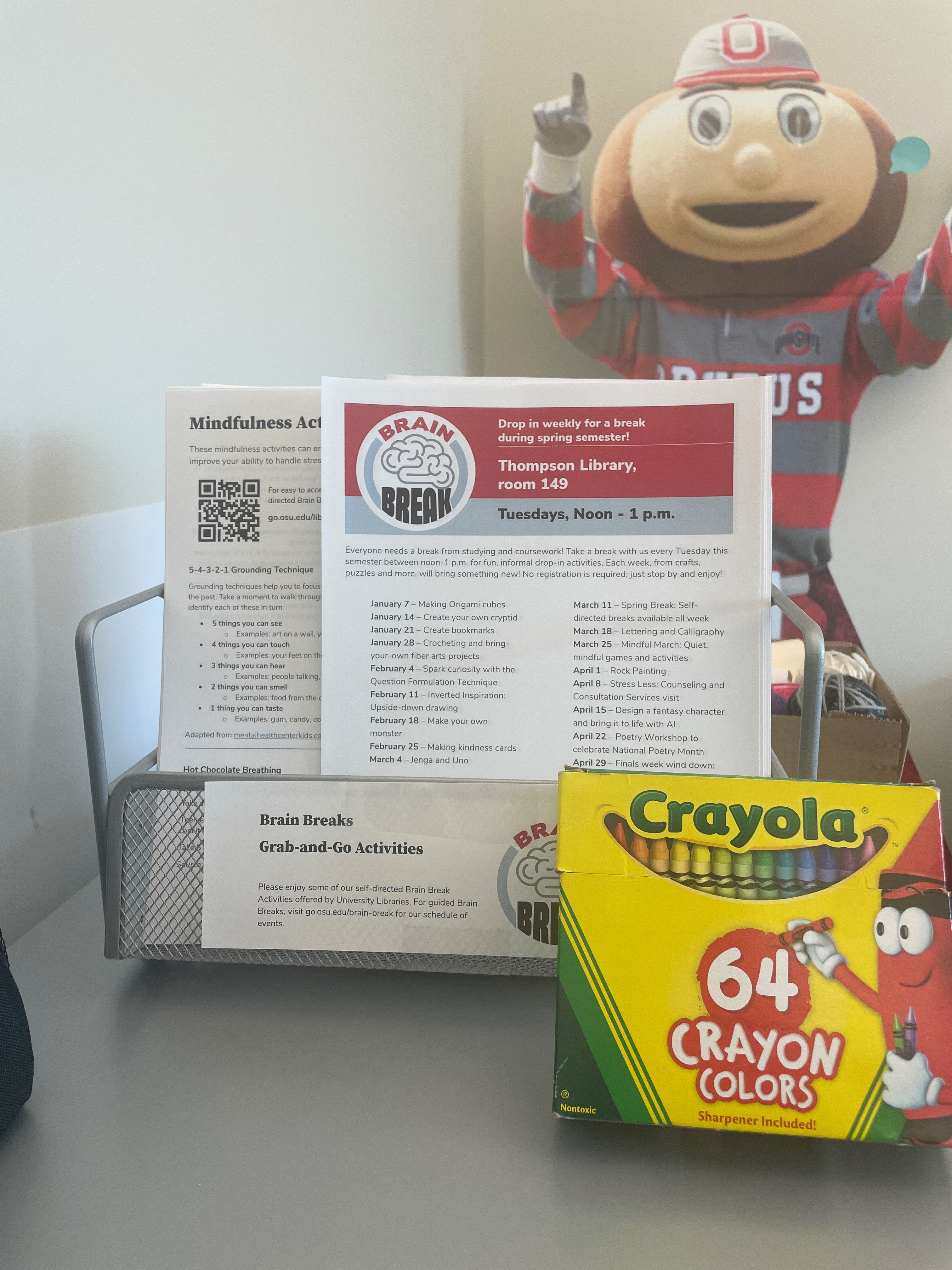 Piloted during Spring Break this semester

Coloring
Mindfulness
Music (ambient, study, meditative)
Puzzles (word, number)

Intended to reach students unable to join for guided breaks
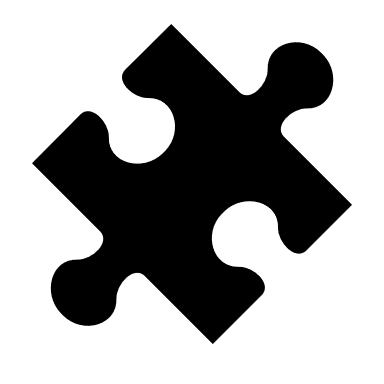 Repurpose and Adapt
You don’t need to reinvent the wheel.

Get creative with resources you already have.

Adapt materials you have created or repurpose them for something new. 

What do your spaces look like?
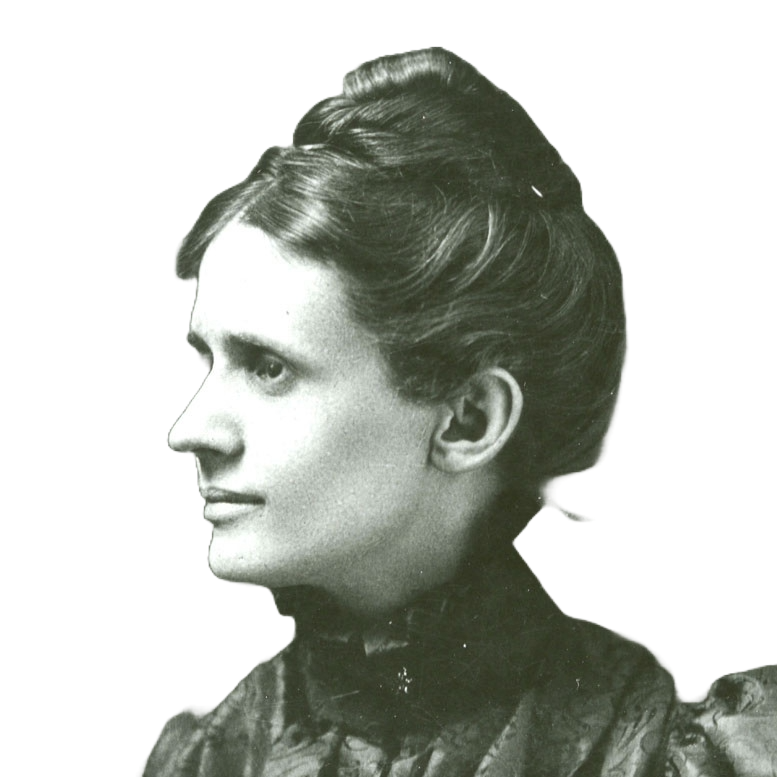 [Speaker Notes: Chris]
04
Takeaways
[Speaker Notes: Stephanie]
Comments
"I loved finding all the libraries. I had no idea so many are on campus!”
“I had never been to most of the libraries so it was nice to have a reason to check them out.”
"This was pretty fun! I dressed up as an adventuring party with my friends and roamed the campus to find these!”
Future Directions
Library Quest
Brain Breaks
Increase the challenge!
Add new locations
Update prize or create prize tiers
Incorporate into Honors and Scholars Seminars courses
Expand options for self-directed (asynchronous) breaks
Better promotion
More student involvement
Our Takeaways
Use what you have
People, digital tools, partners
Dynamic and diverse team
Be flexible
Trying something new will mean trial and error
Student involvement
Bring students into the process when possible
Quality over Quantity
Balance programs for high touch and high volume
THANKS!
DO YOU HAVE ANY QUESTIONS?
Contact us:
Stephanie Founds.8@osu.edu
Hanna Primeau.8@osu.edu
Angel Gondek.7@osu.edu
Chris Seifert.148@osu.edu
Please keep this slide for attribution